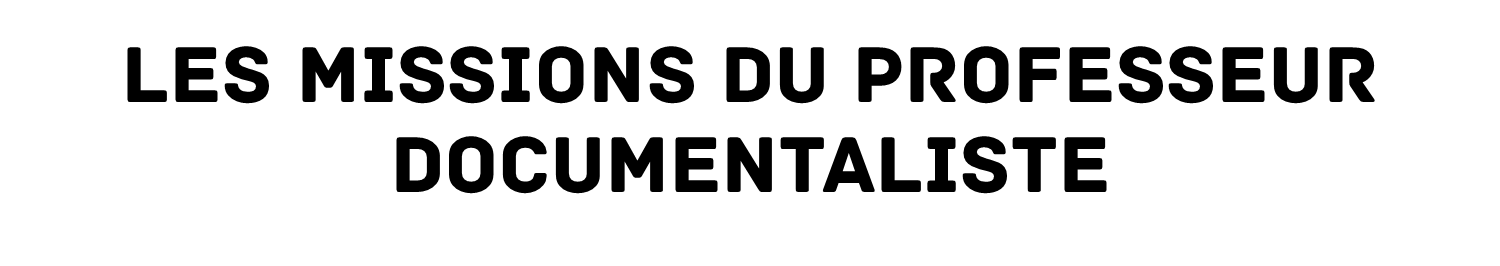 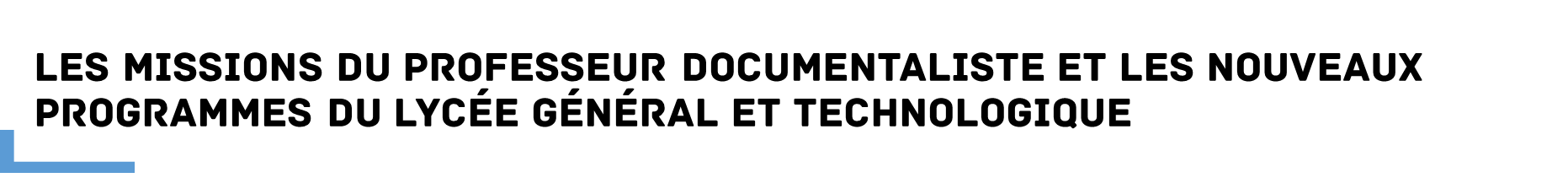 Enseignant et maître d'œuvre de l'acquisition par tous les élèves d'une culture de l'information et des médias
Maître d'œuvre de l'organisation des ressources documentaires de l'établissement et de leur mise à disposition
et les nouveaux programmes du lycée général et technologique
Les missions du professeur documentaliste
Acteur de l'ouverture de l'établissement sur son environnement éducatif, culturel et professionnel
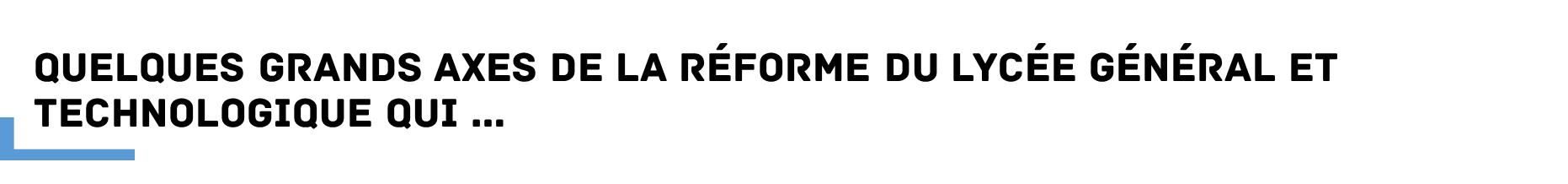 Le programme de Géographie « se prête à des visites sur le terrain, à l’utilisation de supports pédagogiques variés, à l’usage de l’outil numérique, ainsi qu’à l’intervention dans la classe d’acteurs de la vie économique et publique. »
L’enseignement de l’Histoire a pour visée notamment « le développement d’une réflexion sur les sources : l’élève apprend comment la connaissance du passé est construite à partir de traces, d’archives et de témoignages, et affine ainsi son esprit critique . »
L’enseignement des mathématiques en 2de prévoit que « l’utilisation régulière de ces outils peut intervenir selon trois modalités » dont l’une « dans le cadre du travail personnel des élèves hors du temps de classe (par exemple au CDI ou à un autre point d’accès au réseau local) ». L’éclairage des cours par des « éléments de contextualisation d’ordre historique ou épistémologique » est recommandé. Pour étayer les items « Histoire des mathématiques » « le professeur peut s’appuyer sur l’étude de documents historiques. »
et les nouveaux programmes du lycée général et technologique
Les missions du professeur documentaliste
« La réflexion sur les sciences numériques et sur leur relation à la technologie peut être conduite dans le cadre d’autres enseignements, que ce soit au travers de l’étude d’œuvres littéraires ou artistiques, de la réflexion sur les enjeux éthiques et politiques, d’analyses des conséquences de la révolution numérique sur l’évolution des métiers. Ces perspectives incitent le professeur en charge de l’enseignement de sciences numériques et technologie à collaborer avec ses collègues. »
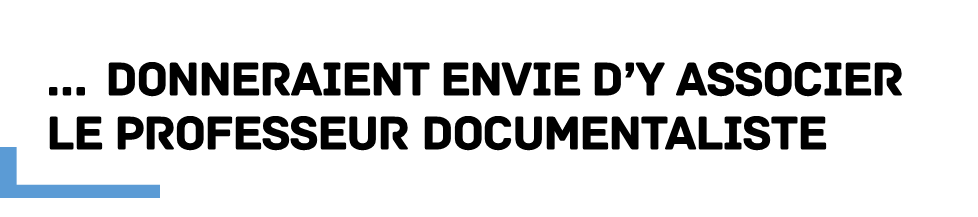 En langue vivante, l'usage raisonné du numérique doit « s'accompagner d'une éducation appropriée aux médias avec l’aide éventuelle des professeurs documentalistes. ». Certains projets autour de scénarios pédagogiques peuvent « faire l’objet d’une diffusion dans le cadre du lycée par l’intermédiaire du journal et/ou de la radio, du Centre de connaissances et de culture (3C, anciennement CDI)… ». L’essentiel de l’intérêt de l’apprentissage d’une langue vivante « dès l’entrée au lycée réside donc dans l’exploration de plus en plus exhaustive de l’ancrage culturel propre à chaque langue. »
L’enseignement moral et civique « initie les élèves à la recherche documentaire et à ses méthodes, leur fait découvrir la richesse et la variété des supports et des expressions, les éduque à l’autonomie, à la prise de décision et à la responsabilité. »
En management et gestion, la réflexion sur la contribution du numérique à la création repose sur des exemples montrant que « l’affranchissement des contraintes liées au temps et à l’espace permet de concevoir des projets à différentes échelles ; le numérique encourage des démarches collaboratives en facilitant les contacts et les échanges, le concept de réseau social ne se limite pas à l’évocation des réseaux formels les plus connus. Il intègre aussi les réseaux informels et les réseaux formels professionnels. »
et les nouveaux programmes du lycée général et technologique
Les missions du professeur documentaliste
Dans le cadre de l’enseignement d’histoire-géographie, géopolitique et sciences politiques, le thème « S’informer : un regard critique sur les sources et modes de communication » a un double objectif : « aider les élèves à saisir les enjeux de l’information (liberté, manipulation, contrôle), et les amener à réfléchir sur leur propre manière de s’informer, dans la continuité de l’éducation aux médias et à l’information. Leurs pratiques de l’information seront décisives dans les études supérieures, et supposent pour être maîtrisées une culture relative aux médias. »